Patofyziológia endokrinného systémuPrehľad
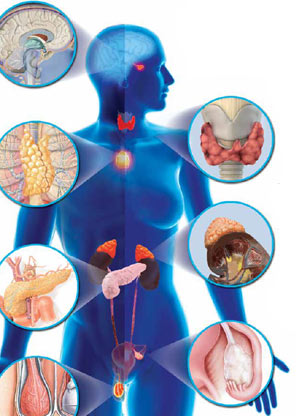 MVDr. Eva Lovásová, PhD.
MVDr. Jaroslava Nováková, PhD.
MUDr. Marek Brenišin, PhD.
Regulačné a integračné systémy organizmu
Nervový systém
					integrácia a koordinácia
Endokrinný systém
						

Imunitný systém		obrana
Hormón
Stará definícia (Baylis a Starling, 1902): Hormón je látka, ktorá je vylučovaná zo špecializovanej žľazy, transportuje sa krvou na vzdialené miesta organizmu a tam vyvoláva aj v pomerne nízkych koncentráciách pomerne výrazné účinky.

platí pre všetky hormóny klasických endokrinných žliaz, aj pre niektoré novoobjavené hormóny, ale...
...hormón nemusí byť produkovaný len špecializovanou endokrinnou žľazou...
Produkcia hormónov typická
Klasické endokrinné orgány:
hypofýza, štítna žľaza, príštitné telieska, endokrinný pankreas, nadobličky, vaječníky, semenníky, placenta
Netradičné:
hypotalamus (liberíny, statíny), tukové tkanivo (leptín), endotel (endotelíny), tráviaci trakt (gastrín, sekretín), srdce (ANP), obličky (erytropoetín)
Produkcia hormónov ektopická
napr. nádory
...hormón nemusí byť transportovaný k cieľovým bunkám len krvou...
Endokrinná cesta účinku
Hormón sa dostáva k cieľovým bunkám v systémovej cirkulácii (krvou)
„klasické hormóny“
Parakrinná cesta účinku
Hormón sa nedostáva k cieľovým bunkám krvou. Ide o regulácie na krátke vzdialenosti, napr. na susednú bunku
napr. niektoré hormóny GIT
Autokrinná cesta účinku
Hormón sa vylúči do medzibunkovej tekutiny a spätne pôsobí na tú istú bunku
napr. rastové faktory
...hormón nemusí byť transportovaný k cieľovým bunkám len krvou...
Juxtakrinná signalizácia
priamy kontakt medzi signalizačnou bunkou a cieľovou bunkou
komunikácia prenášaná cez oligosacharidové, lipidové alebo proteínové zložky bunkovej membrány a môže ovplyvniť bezprostredne susediace bunky
napr. niektoré rastové faktory
Intrakrinná signalizácia
hormón pôsobí vo vnútri bunky
Signalizácia prostredníctvom gap junctions
spojenia medzi plazmatickými membránami (a cytoplazmami) susedných buniek
Neuronálna signalizácia
synapsy
Bunková signalizácia
...a ešte niečo nové priniesla molekulová biológia...
Hormón je nositeľom informácie. 
Po interakcii hormónu s receptorom (ten môže byť na bunkovej membráne, ale aj vo vnútri bunky - v cytoplazme alebo až v jadre) spúšťa kaskádu vnútrobunkových dejov (tzv. signálna transdukcia). 
Konečným dosledkom tejto kaskády môže byť ovplyvnenie funkcie už existujúcich bielkovín, alebo môže pôsobiť až na genetický aparát jadra a viesť k tvorbe nových bielkovín.
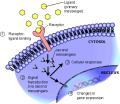 Signalizácia prosterdíctvo hormónov rozustných vo vode resp. rozpustných v tukoch
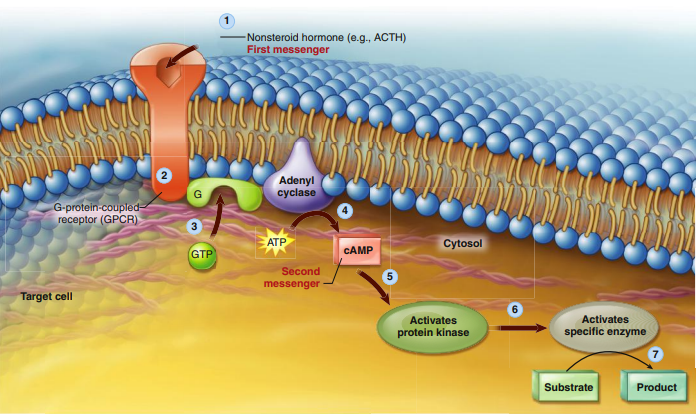 Hormóny rozpustné vo vode
Adrenalín, noradrenalín...
Peptidy a proteíny
membránové receptory
prostredníctvom druhých poslov




Hormóny rozpustné v tukoch
T3, T4
steroidy
intracelulárne receptory
Klasifikácia hormónov z chemickej stránky
Deriváty aminokyselín	
adrenalín, noradrenalín, dopamín, tyroxín, trijódtyronín...
Peptidy a proteíny
Oligopeptidy
vazopresín, oxytocín, tyreoliberín...
Polypeptidy
glukagón, kalcitonín, ACTH...
Proteíny
inzulín, rastový hormón, parathormón...
Glykoproteíny
folikuly stimulujúci hormón, luteinizačný hormón...
Steroidy
glukokortikoidy, mineralokortikoidy, estrogény, testosterón...
Poruchy endokrinného systému (endokrinopatie)
hyperfunkcia, hypofunkcia, dysfunkcia

centrálne a periférne poruchy                                        v systéme hypotalamus - hypofýza - periférna žľaza (štítna žľaza, kôra nadobličiek, pohlavné žľazy)
Alebo tiež:
primárne – primárne je postihnutá periférna žľaza napr. štítna žľaza 
sekundárne – primárne je postihnutá hypofýza
terciárne – primárne je postihnutý hypotalamus

primárne a sekundárne poruchy
Connov syndróm vs. sekundárny hyperaldosteronizmus pri šoku a zlyhaní srdca
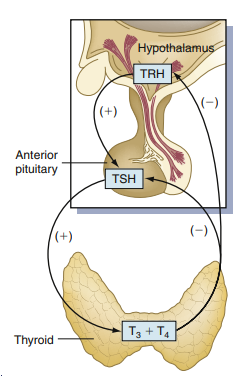 centrálne
terciárne



centrálne
sekundárne








perifírne
primárne
Poruchy endokrinného systému (endokrinopatie)
Chorobné stavy spojené s úplným zánikom alebo deštrukciou postatnej časti endokrinnej žľazy (hypofunkcia), alebo s nadmernou tvorbou, či ektopickou tvorbou hormónu (hyperfunkcia)
nekróza, krvácanie, hypoxia
zápal, autoimunitný proces, nádory, tbc
karencie (jód)
intoxikácia (sladké drievko), iatrogénne (kortikoidy), abúzus (anabolické hormóny)
kongenitálne a /alebo dedičné
Endokrinopatie - ďalšie možnosti
Poruchy proteínov, podieľajúcich sa na syntéze a sekrécii hormónov
napr. dedičné defekty monooxygenáz - poruchy syntézy steroidov
Poruchy transportérov
napr. atranskortikolémia - forma Addisonovej choroby
Poruchy receptorov
chýbanie receptorov – DM 2, sy. testikulárnej feminizácie
nadbytok receptorov - hypertenzia pri nadbytku receptorov pre angiotenzín II
poruchy štruktúry receptorov - rachitída rezistentná na vit. D
protilátky proti receptorom - autoimunitná tyreopatia
Poruchy postreceptorových mechanizmov
McCune-Albright sy. - porucha G-proteínov
Sy. testikulárnej feminizácie (XY ženy)
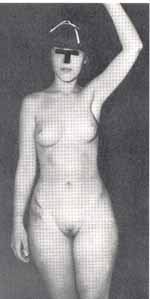 Morissov sy.
sy. androgénovej insenzitivity
porucha alebo chýbanie receptorov pre androgény

Genotyp mužský
Primárne pohlavné znaky mužské (semenníky) ale dysgenéza
Fenotyp ženský
Sekundárne pohlavné znaky ženské
Chýbanie ochlpenia
Poruchy hypotalamické a hypofyzárne
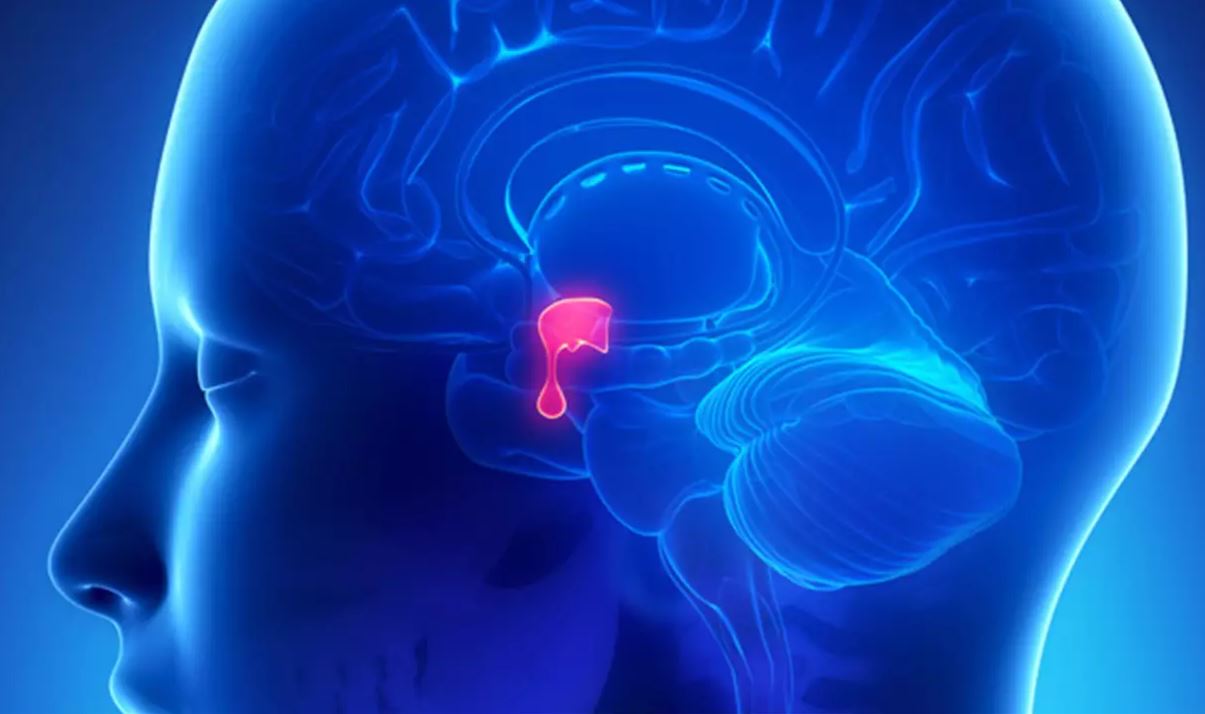 Prehľad hypotalamických a hypofyzárnych hormónov
hypotalamus
tyreoliberín, kortikoliberín, gonadoliberín, somatoliberín, somatostatín, dopamín
oxytocín, vazopresín - tvoria sa v hypotalame, ale vylučujú sa z neurohypofýzy
adenohypofýza
rastový hormón (somatotropín), prolaktín, adrenokortikotropný hormón, tyreostimulujúci hormón, luteinizačný hormón, folikuly stimulujúci hormón
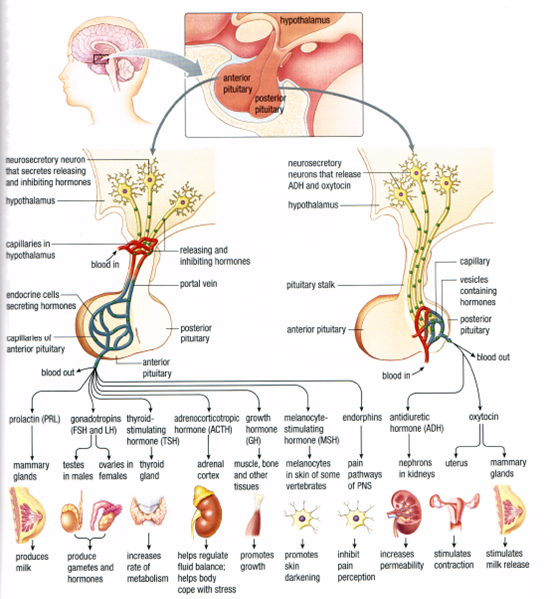 Poruchy vazopresínuDiabetes insipidus (Hypovazopresinizmus, úplavica močová)
Neurogénny DI (centrálny)
↓ vylučovanie vazopresínu 
Príčiny:
neznáme
benígne supraselárne nádory
infekcie, autoimunitné
trauma, neurochirurgia 
neinfekčný granulóm, leukémie
genetické (mutácia AVP-neurofyzín II)

Nefrogénny DI (periférny)
rezistencia obličiek na  ADH
Príčiny:
získané (amyloidóza, polycystické ochorenie obličiek atď.)
osmotické (hypokaliémia, postobštrukčná polyúria, kosáčikovitá anémia, amyloidóza, lieky atď.)
genetika (defekt vazopresínových receptorov, defekt aquaporínu 2)
Diabetes insipidus
Dipsogénny DI (primárna polydipsia)
porucha regulácie smädu, centrum sa nachádza v hypotalame - abnormálne zvýšený pocit smädu a príjem tekutín, ktorý potláča sekréciu ADH a zvyšuje výdaj moču
Gestačný DI
počas tehotenstva – placenta produkuje vazopresinázu, ktorá rozkladá ADH

Príznaky: nadmerné močenie (polyúria), nočné močenie (nyktúria), smäd a časté pitie (polydipsia), dehydratácia, hypotenzia, zlyhanie cirkulácie
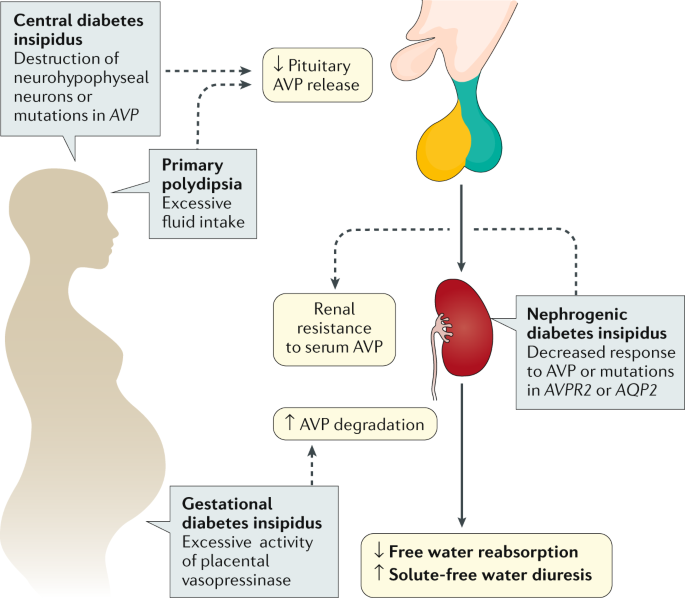 Sy. inadekvátnej sekrécie ADH (Hypervazopresinizmus, Syndrome of inappropriate antidiuretic hormone hypersecretion - SIADH)
Príčiny:
postihnutie CNS: infekcie, absces, tumor, trauma/krvácanie, hydrocefalus
malignity: m. Hodgkin, neuroblastóm, tumory pľúc, GIT ...
Pľúcne ochorenia: pneumonie, TBC, CHOCHP, cystická fibróza
lieky: carbamazepin, indometacin, barbituráry ...

Mechanizmus: vylučovanie ADH nie je inhibované znížením osmolality plazmy

Príznaky: znížené močenie (oligúria), hyperhydratácia, hyponatrémia, bolesti hlavy, vracanie, hypoosmolarita, encefalopatia, kóma
Poruchy funkcie adenohypofýzyHypopituitarizmy
znížená funkcia adenohypofýzy
panhypopituitarizmus - znížená je produkcia všetkých tropných hormónov
parciálny hypopituitarizmus - znížená je produkcia len niektorého tropného hormónu

Príčiny:
Nádory: hlavne adenómy
Infekcie: abscesy, meningitídy, encefalitídy, autoimunita…
Vaskulárne: Sheehanov sy., infarkt
Radiácia
Fyzikálne faktory: trauma, chirurgický zákrok, krvácanie
Toxíny
Vrodené: Kallmanov sy., Preder-Williho sy., Bardet-Biedlov sy.
Hypopituitarizmy
Choroby:
↓ rastový hormón – Nanizmus (trpaslíctvo)
↓ ACTH – Addisonova choroba (sekundárna, centrálna)
↓ prolaktín – hypoprolaktinémia
↓ TSH – hypotyroidizmus (sekundárny, centrálny)
↓ LH, FSH – sekundárny hypogonadizmus
Poruchy funkcie adenohypofýzyHyperpituitarizmy
zvýšená funkcia adenohypofýzy
zvýšená produkcia jedného, alebo viacerých tropných hormónov

Príčiny:
Nádory: adenómy
Vrodené: Mnohopočetná endokrinná neoplázia 1 (MEN1)

Choroby:
↑ rastový hormón – Gigantizmus a akromegália
↑ ACTH – Cushingova choroba (sekundárna, centrálna forma Cushingovho sy.)
↑ prolaktín – hyperprolaktinémia
↑ TSH – hypertyroidizmus (sekundárny, centrálny)
↑ LH, FSH – sekundárny hypergonadizmus
Poruchy rastového hormónuGigantizmus
Príčiny:
adenóm hypofýzy
dedičné
Mnohopočetná endokrinná neoplázia (MEN) 1 a 4
duplikácia génu kódujúceho Xq26aryl hydrocarbon receptor interacting protein (AIP) (TSG)
McCune-Albrightov syndróm
Carneyho komplex
familiárny izolovaný adenóm hypofýzy
X-viazaný akrogigantizmus (X-LAG)

nadprodukcia rastového hormónu (GH) + inzulínu podobného rastového faktora 1 (IGF-1)

pred uzavretím (osifikáciou) rastovej platničky
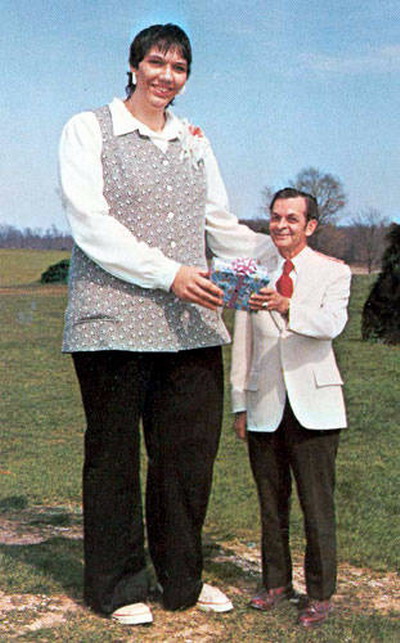 Gigantizmus
Príznaky:
Vysoký vzrast
Mierna až stredná obezita (časté)
Makrocefália, bolesti hlavy
Veľké ruky a chodidlá so silnými prstami 
Hrubé črty tváre, výrazné čelo, prognatizmus - predĺženie alebo vyklenutie (výčnelok) dolnej čeľuste
Hyperhidróza
Osteoartritída (neskorý príznak nadbytku IGF-I)
Periférne neuropatie (napr. syndróm karpálneho tunela)
Kardiovaskulárne ochorenia, benígne nádory, endokrinopatie
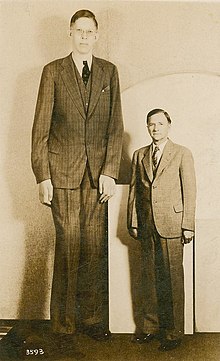 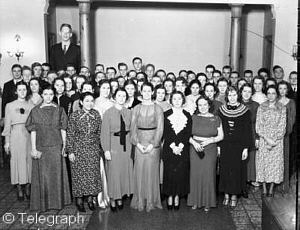 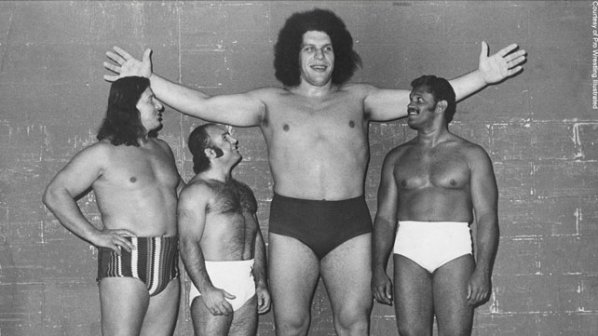 Poruchy rastového hormónuAkromegália
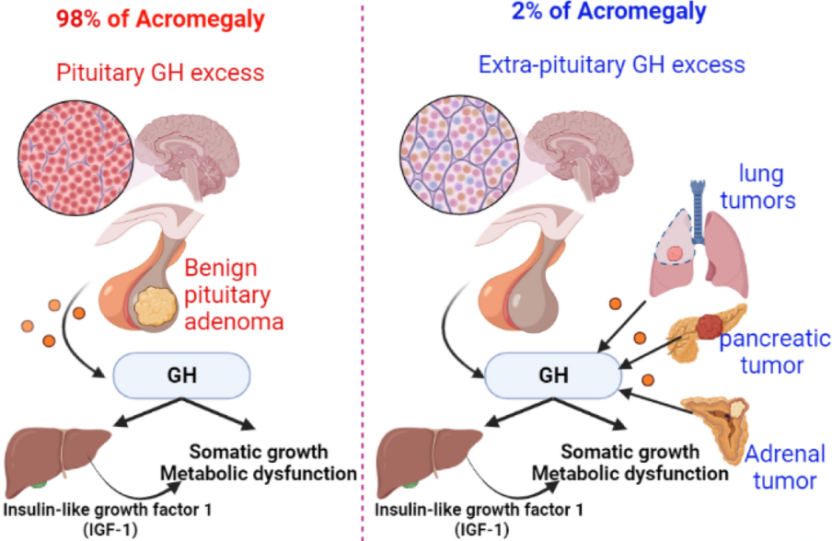 Príčiny: 
adenóm hypofýzy
ektopická produkcia
nádory pankreasu, pľúc a nadobličiek
nadprodukcia rastového hormónu (GH) + inzulínu podobného rastového faktora 1 (IGF-1)
po uzavretí (osifikácii) rastovej platničky

Príznaky:
zväčšenie rúk, nôh, nosa, pier a uší
celkové zhrubnutie kože, hrubé a tvrdé nechty
artritída
makroglosia, široké rozostupy zubov a prognatizmus
hypertrichóza, mastná pleť (akné nie je časté), hyperpigmentácia (40 % pacientov)
hypertenzia, kardiomegália, mitrálna regurgitácia
prsné tkanivo sa stáva atrofickým; galaktorea
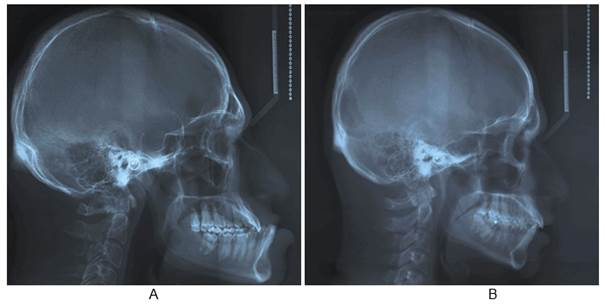 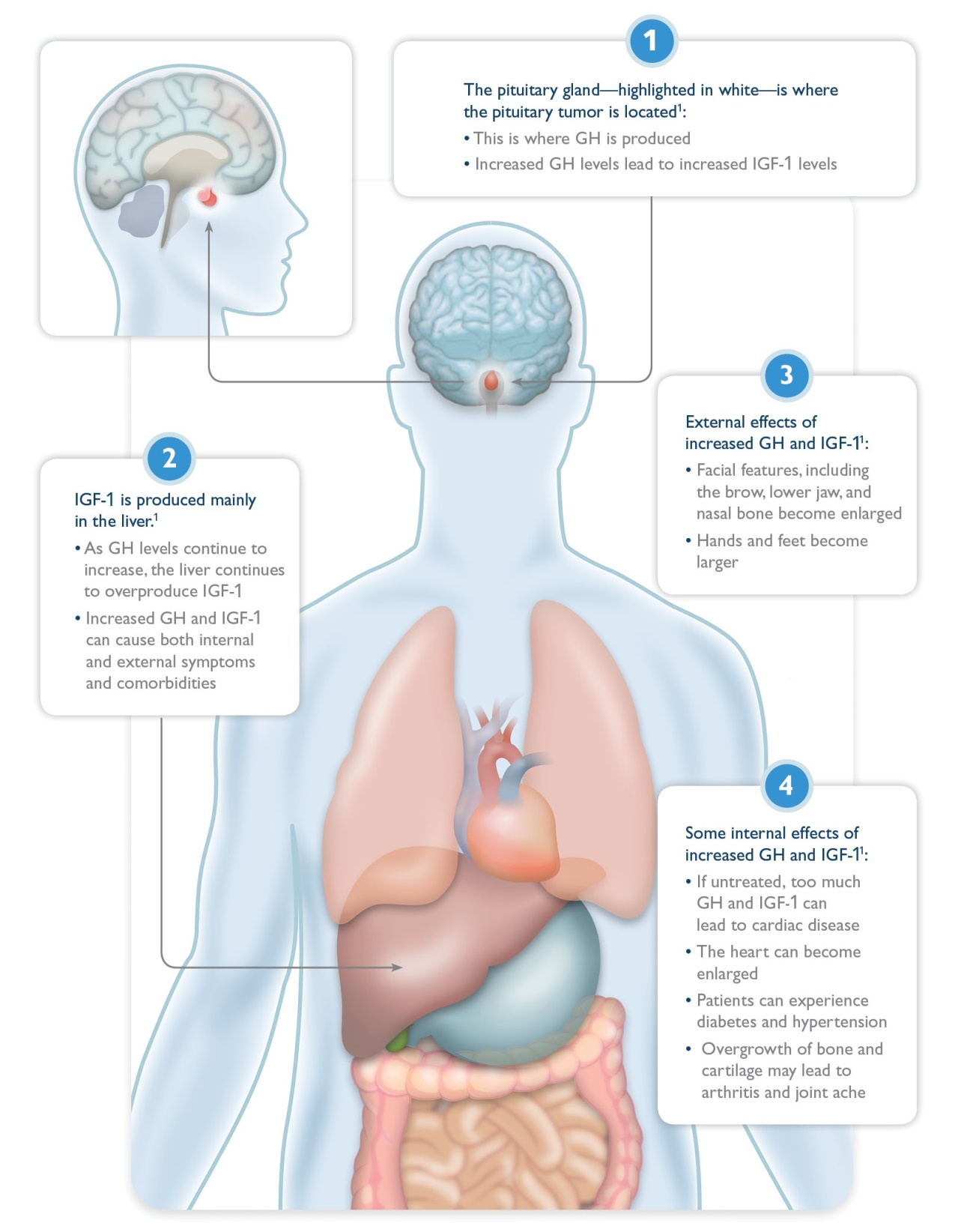 Acromegália
Akromegália
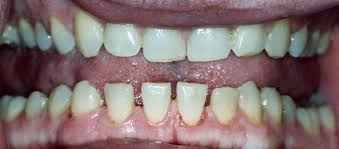 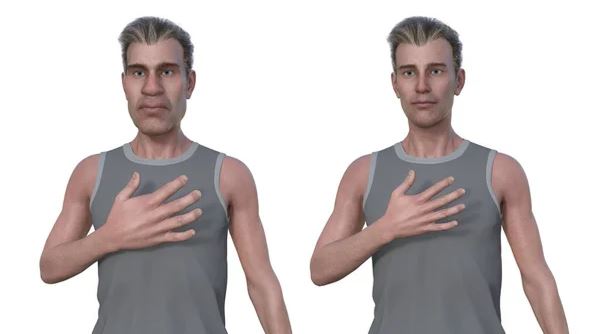 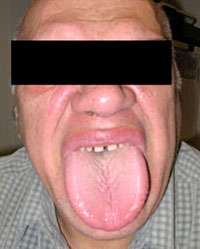 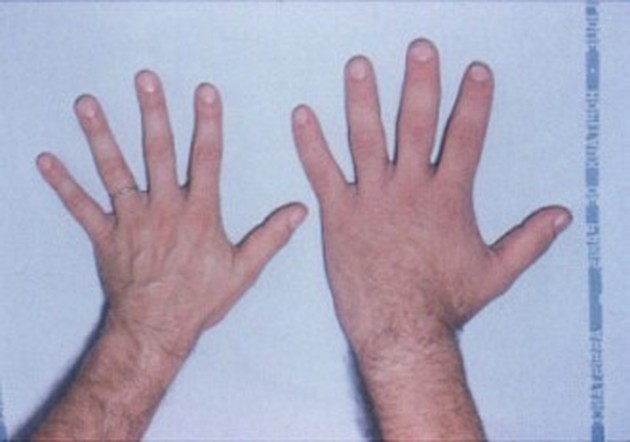 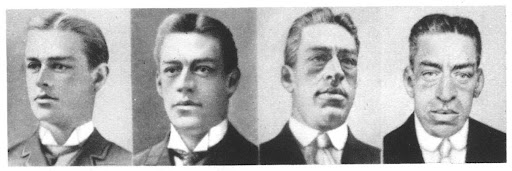 Poruchy rastového hormónuNanizmus
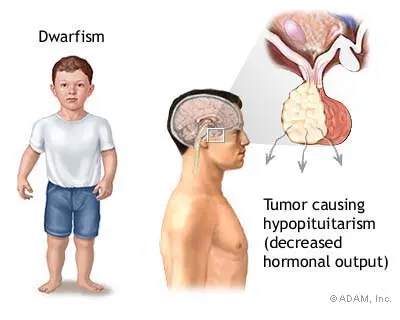 Príčiny: 
idiopatický
nádory hypofýzy
mutácie špecifických génov
Mulibreyho naninizmus
Syndróm osteochondrodysplatického                     nanizmu-hluchoty-retinitis pigmentosa
vrodené: Turnerov syndróm, Prader-Willi sy.

Príznaky:
spomalenie rastu (trpaslík)
abnormality orgánov – hypertrofia srdca, hypotónia, abnormality kostí
mentálne poruchy
nádory
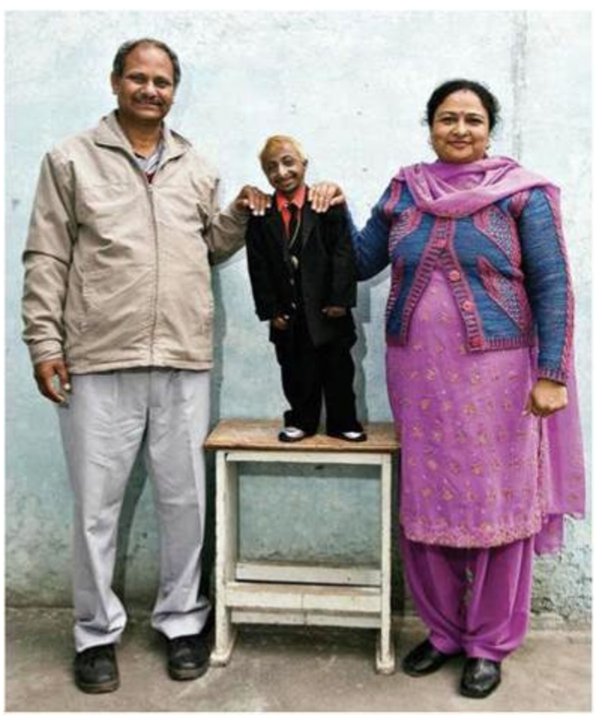 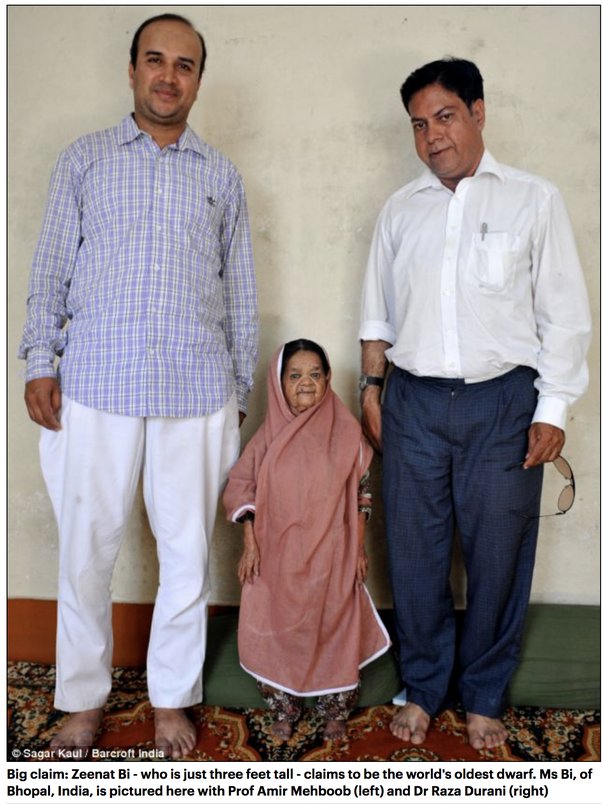 Poruchy rastového hormónuLaronov syndrómInsenzitivita na rastový hormón, Porucha receptora pre rastový hormón
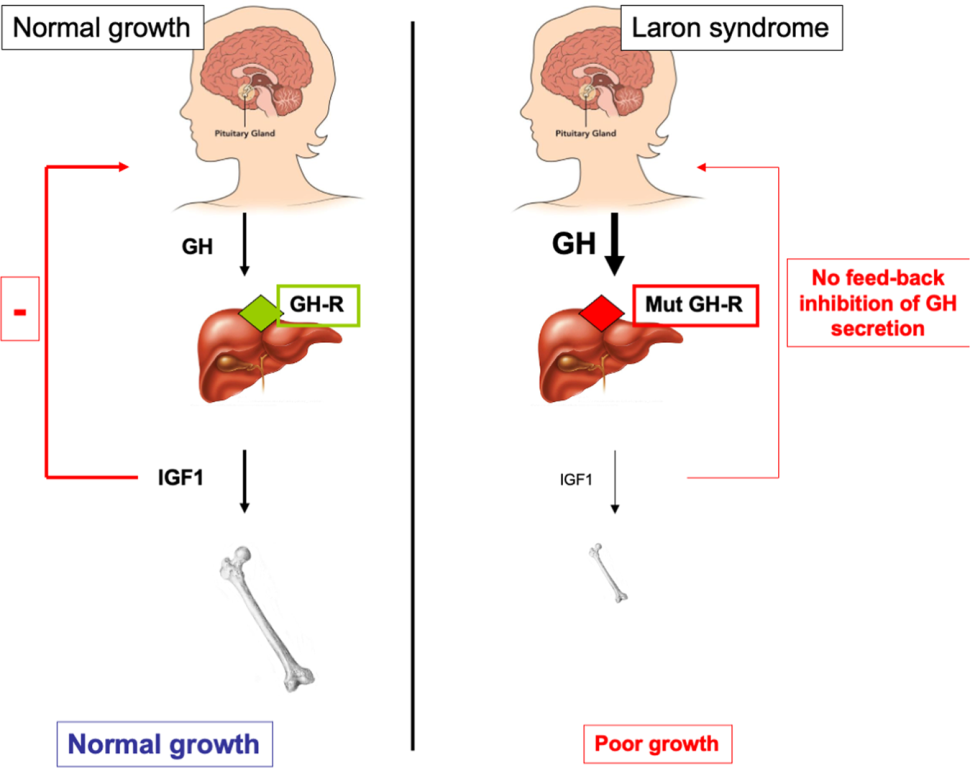 Príčina:
AR mutácie génu kódujúceho receptor rastového hormónu
nedostatok produkcie inzulínu podobného rastového faktora 1 (IGF-1; somatomedín-C) v reakcii na insenzitivitu na rastový hormón 

Príznaky:
spomalenie rastu (trpaslík)
obezita
hypoglykémia, záchvaty
výrazné čelo, plochý nosový mostík, nevyvinutie dolnej čeľuste
hypogonadizmus, mikropenis
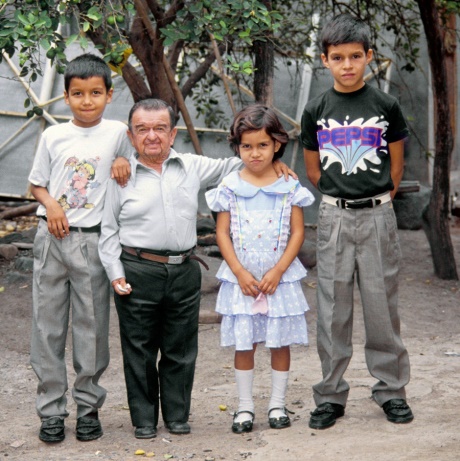 Poruchy prolaktínuHyperprolaktinémia
Príčiny:
nádor hypofýzy (adenóm)
ožarovanie
blokátory dopamínových receptorov
nadmerná produkcia v strese
fyziologické – gravidita, laktácia

Príznaky: 
ženy
galaktorea
oligomenorea alebo amenorea, neplodnosť
bolesť prsníkov
↓ libido
dlhodobo – osteoporóza, zlomeniny
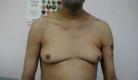 muži
gynekomastia
oligospermia ( azospermia)
Erektilná dysfunkcia
↓ libido, impotencia
dlhodobo – osteolýza, hypogonadizmus
Poruchy nadobličiek
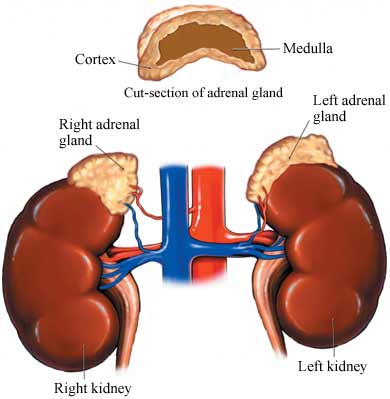 Prehľad hormónov kôry a drene nadobličiek
kôra nadobličiek
glukokorikoidy - kortizol a kortikosterón
mineralokortikoidy - aldosterón
androgény - dehydroepiandrosteron, androstendion

dreň nadobličiek
katecholamíny - adrenalín, noradrenalín, dopamín
Hyperkortikalizmus (hyperkoricizmus)Cushingov syndróm
Primárny (periférny) hyperkortikalizmus
Príčiny:
hyperplázia, alebo nádor kôry nadobličky

↑ kortizol → ↓ ACTH

Sekundárny hyperkortikalizmus
adenóm hypofýzy - ACTH hyperpituitarizmus - Cushingova choroba
hypotalamická forma - kortikoliberín
ektopická produkcia ACTH
iatrogénne – liečba kortikoidmi

↑ ACTH  → ↑ kortizol
Cushingov syndróm
Sekundárny (centrálny) hyperkortikalizmus
Cushingova choroba
Primárny (periférny) hyperkortikalizmus
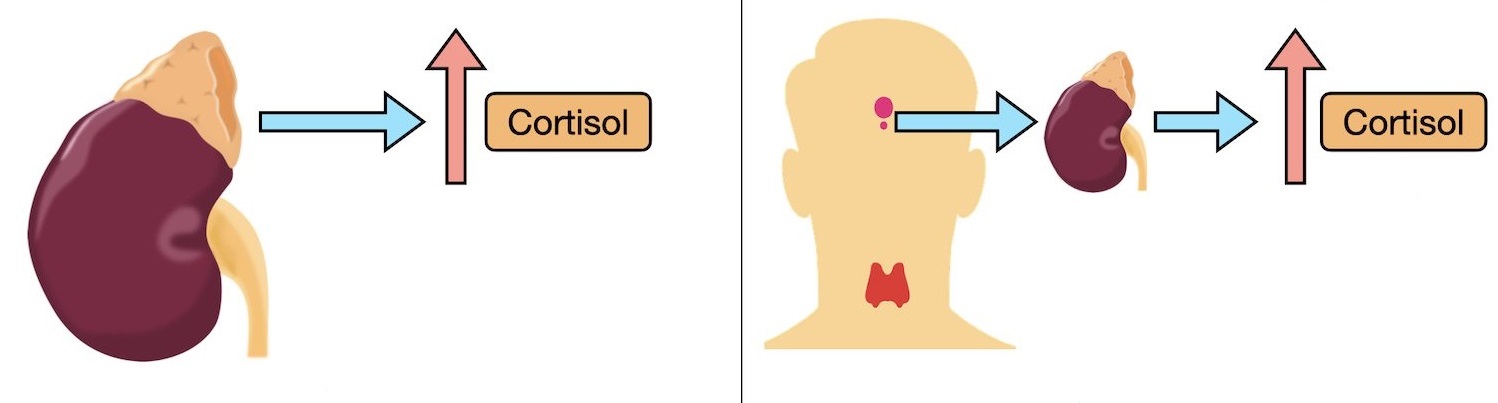 ACTH             ↑ kortizol
↓ ACTH             kortizol
Negatívna spätná väzba
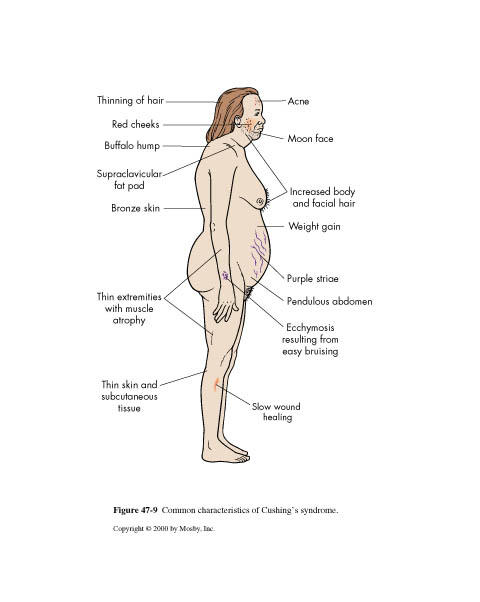 tenké vlasy
akné
býčia šija
mesiačikovitá tvár
červené líca
tuk nad kľúčnou kosťou
hypertrichóza
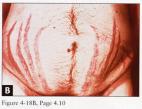 bronzová koža
obezita
strie
tenké končatiny
atrofia svalov
previsnuté brucho
modriny
tenká koža a 
podkožné tkanivo
zlé hojenie rán
Hyperkorticizmus Cushingov syndróm
Príznaky
Hypokortikalizmus Addisonova choroba
Príčiny 
Deštrukcia nadobličiek
Autoimunitná adrenalitída
Adrenoleukodystrofia
Nádor, metastázy
Krvácanie (Waterhouse-Friderichsenov syndróm)
Infekcie (tuberkulóza, histoplazmóza, kokcidioidomykóza)
Amyloidóza
Dysgenéza nadobličiek
Kogenitálna hypoplázia nadobličiek
Porucha steroidogenézy
Vrodená adrenálna hyperplázia
Hypokortikalizmus Addisonova choroba
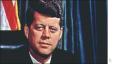 Príznaky 
nervovo-svalové - únava, svalová slabosť
gastrointestinálne - nechuť do jedla, nauzea, vracanie, hnačky
metabolické - hypoglykémia, dehydratácia, hyperkalémia, hyponatrémia
kardiovaskulárne - hypotenzia, hypovolémia, kolaps = Addisonská kríza
koža - hyperpigmentácia, vitiligo

Addisonská kríza (závažná nadobličková insuficiencia)
náhla bolesť nôh, dolnej časti chrbta alebo brucha
vracanie, hnačka - dehydratácia
nízky krvný tlak
synkopa (strata vedomia)
hypoglykémia, hyperkalcémia
zmätenosť, psychóza, nezmyselná reč, letargia
kŕče
horúčka
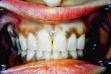 Addisonova choroba
Primárny (periférny) hypokorticizmus
Sekundárny (centrálny) hypokorticizmus
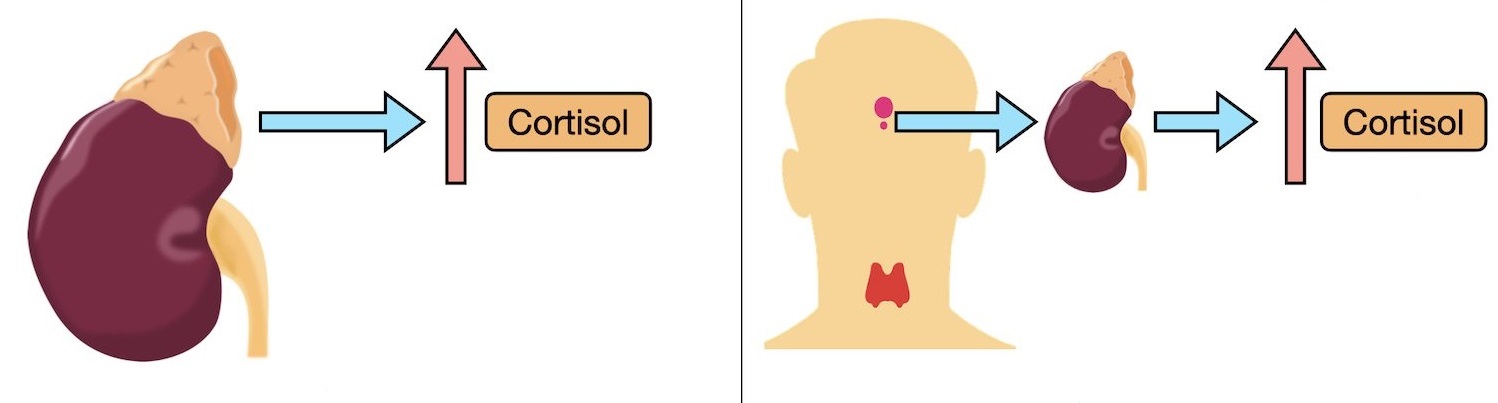 ACTH             ↓ kortizol
↑ ACTH             kortizol
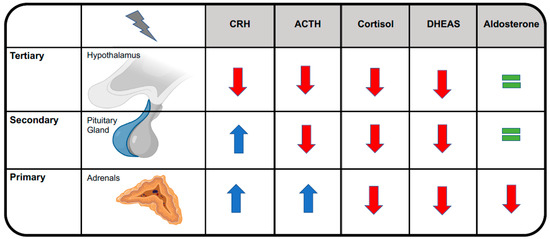 Negatívna spätná väzba
Waterhouse–Friderichsenov syndróm
postinfekčná hemoragická adrenalitída
zlyhanie nadobličiek v dôsledku krvácania do žľazy

Príčiny 
Meningokokus
Streptokokus
Stafylokokus aureus, Pseudomonas aeruginosa

Symptómy
Akútna adrenálna insuficiencia (Addisonská kríza)
Šok
Bez terapie - fatálny
Hyperaldosteronizmus Connov syndróm
Primárny hyperaldosteronizmus
hyperplázia, alebo nádor kôry nadobličky s nadprodukciou aldosterónu

Sekundárny hyperaldosteronizmus
ochorenia obličiek
chronická hypotenzia, kardiálne zlyhanie
tumory produkujúce renín

Príznaky 
zvýšená reabsorpcia vody, sodíka a chloridov v obličkách
poruchy srdcového rytmu, zmeny EKG, hypertenzia
svalová slabosť, paralýza
Kongenitálna adrenálna hyperplázia
AR enzymopatie → porucha syntézy kortizolu
↓ kortizol  ↑ ACTH  hyperplázia kôry nadobličky  ↑ androgény a         ↓ alebo ↑ mineralokortikoidy

Typy
Deficit 21-hydroxylázy (95 %) - ↓ kortizol, ↓ aldosterón, ↑ androgény
Deficit 11b-hydroxylázy - ↓ kortizol, ↑ aldosterón, ↑ androgény
Deficit 17a-hydroxylázy
Deficit 3b-hydroxysteroiddehydrogenázy

Symptómy
↓  mineralokortikoidy – iónová disbalanicia, dehydratácia, zvracanie, 
↑ androgény - virilizácia
Adrenálna steroidogenéza a deficit 21-hydroxylázay
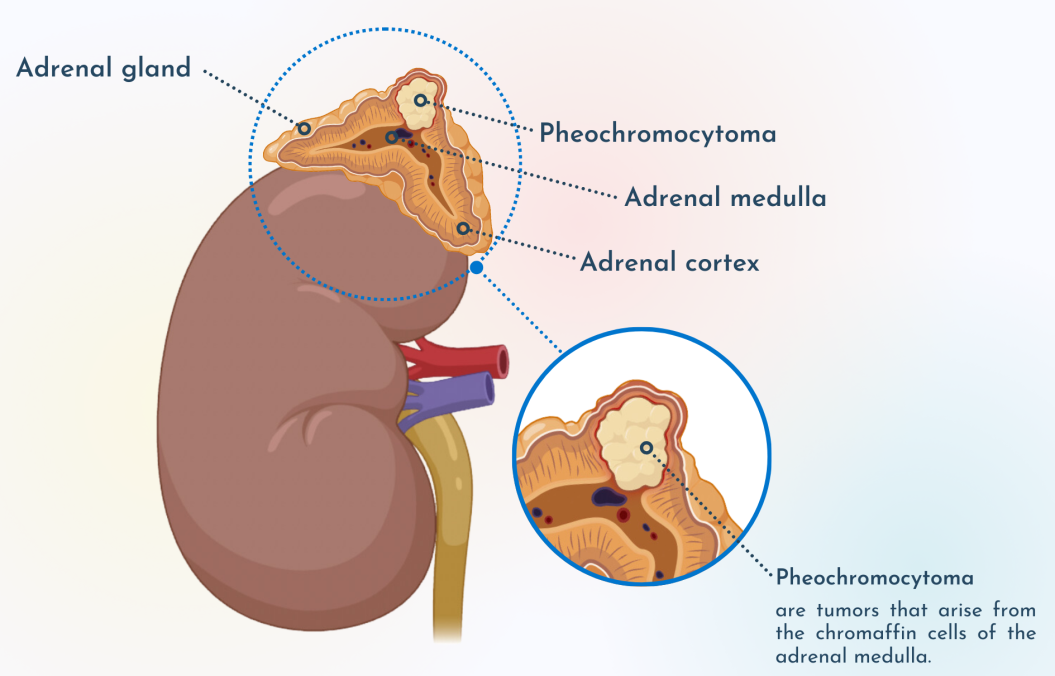 Dreň nadobličiekFeochromocytóm
nádor drene nadobličiek tvorený z chromafinných buniek

Symptómy
Hypertenzia
Tachykardia - palpipácie
Tepelná intolerancia
Strata váhy
Nevoľnosť, vracanie, zápcha
Potenie
Bolesť hlavy
Bledosť
Komplikácie
Hypertenzná kríza
Infarkt myokardu
Myokarditída
Kardiomyopatia
Arytmie
Cievna mozgové príhoda
Bolesť hlavy
Akútne zlyhanie obličiek
Syndróm dysfunkcie viacerých orgánov (MODS)
Symptómy feochromocytómu
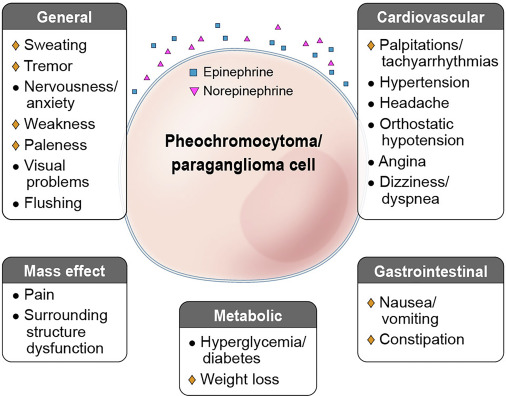 Poruchy štítnej žľazy
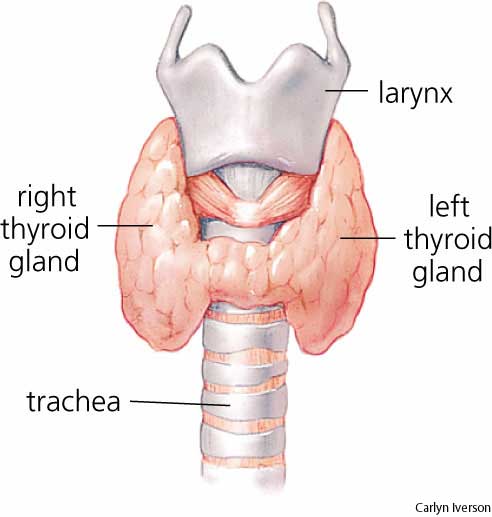 Prehľad hormónov štítnej žľazy
trijódtyronín - T3
tyroxín (tetrajódtyronín) - T4
Struma
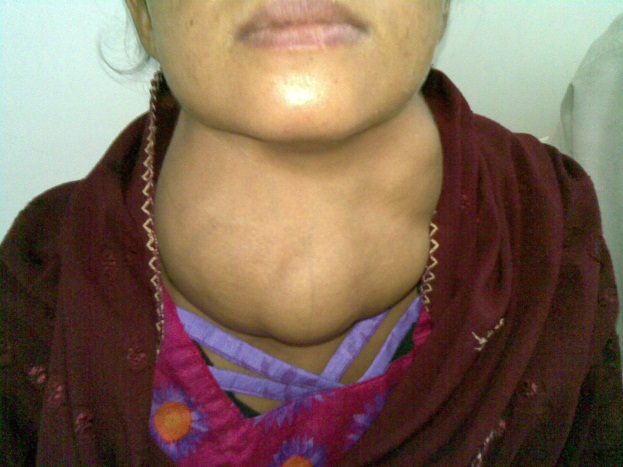 Zväčšenie štátnej žľazy

Klasifikácia
Difúzna struma (jednoduchá alebo viacuzlová struma) 
Toxická struma 
hypertyreóza – Gravesova choroba 
zápalová 
multinodulárna struma 
Netoxická struma 
normálna funkcia alebo hypotyreóza 
lítium 
autoimunita
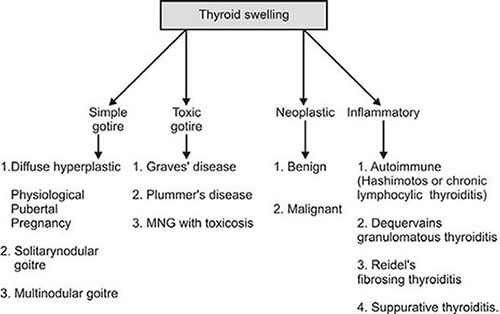 Struma
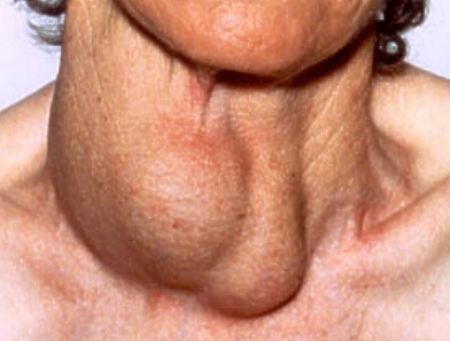 Príčiny
Hypotyreóza 
nedostatok jódu 
Hashimotova tyreoiditída 
vrodená hypotyreóza 
požitie strumigénov (juka, kapusta) 
vedľajšie účinky farmakologickej liečby 
Hypertyreóza 
Graveova choroba 
tyroiditída (akútna alebo chronická) 
rakovina štítnej žľazy

Mechanizmus:
Zvýšený TSH spôsobuje zvýšenú celularitu a hyperpláziu štítnej žľazy na normalizáciu hladín hormónov štítnej žľazy.
HypertyreózaGravesova-Basedowova choroba
Príčiny:
autoimunitné ochorenie
Protilátky, nazývané imunoglobulín stimulujúci štítnu žľazu (thyroid-stimulating immunoglobulin, TSI), má podobný účinok ako tyreotropín. Viaže sa na TSH receptor a stimuluje štítnu žľazu k produkcii hormónov štítnej žľazy.
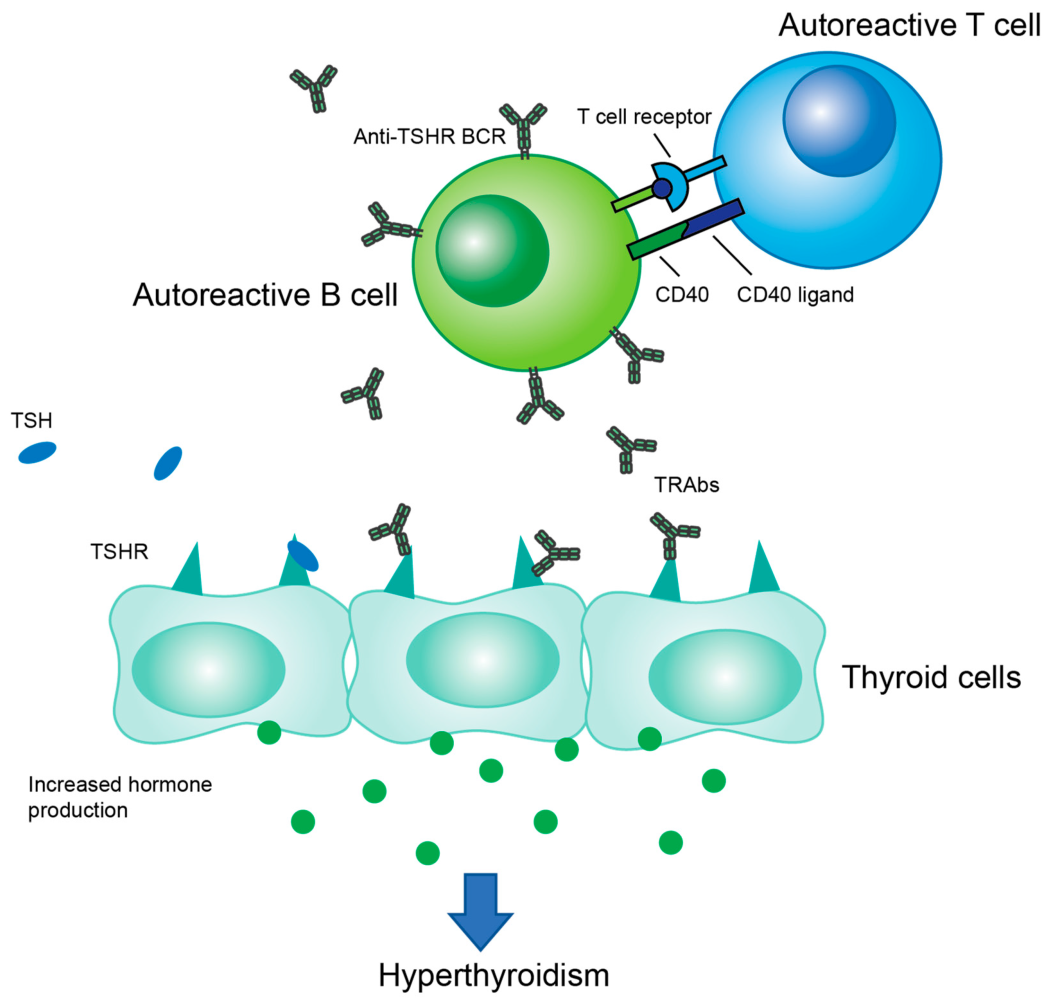 HypertyreózaGravesova-Basedowova choroba
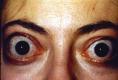 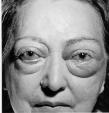 Príznaky
struma
exoftalmus, zdurenie viečok
tachykardia, hypertenzia
neznášanlivosť tepla
zvýšený apetín, chudnutie
hnačka
insomnia
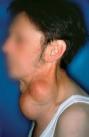 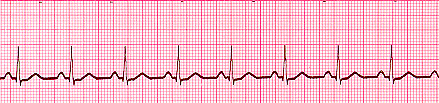 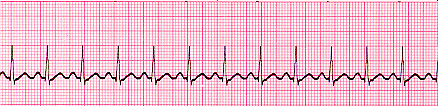 normálny sínusový rytmus vs. sínusová tachykardia
Hyperthyroidism
Hypotyreóza
Príčiny
Hashimotova tyroiditída (Autoimmunitná tyroitída)
diabetes mellitus 1. typu, perniciózna anémia, myasthenia gravis, celiakia, reumatoidná artritída, systémový lupus erythematosus
Nedostatok jódu
Operácia štítnej žľazy alebo radiačná liečba
Liečba rádioaktívnym jódom
Vrodená hypotyreóza
Popôrodná tyroiditída
Centrálna hypotyreóza
Adenóm hypofýzy
Hypotyreóza
Kongenitálna hypotyreóza (kretenizmus)
mentálna retardácia
myxedém
nízky vzrast

Postnatálna hypotyreóza
slabosť, únava
myxedém
suchá, bledá koža, neznášanie     chladu
bradykardia
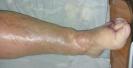 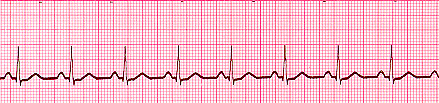 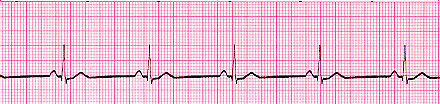 normálny sínusový rytmus vs. sínusová bradykardia
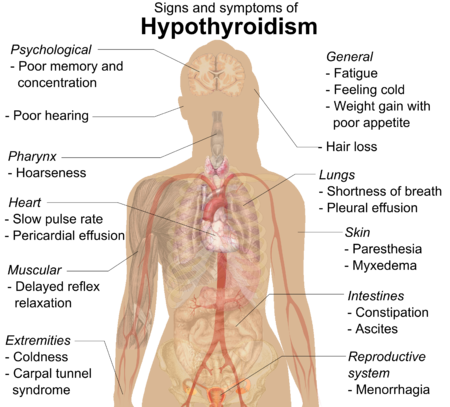 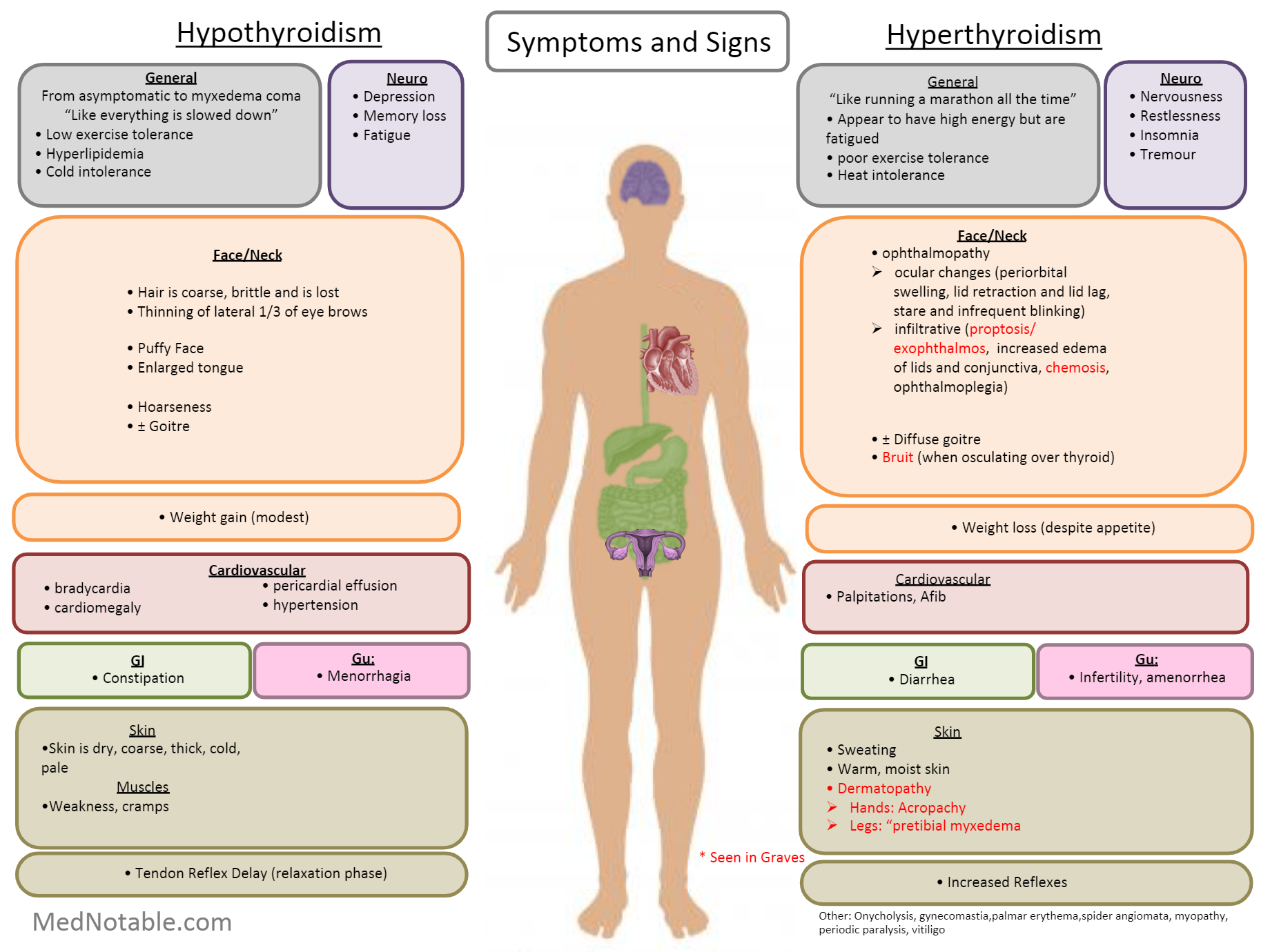 Poruchy príštitných teliesok
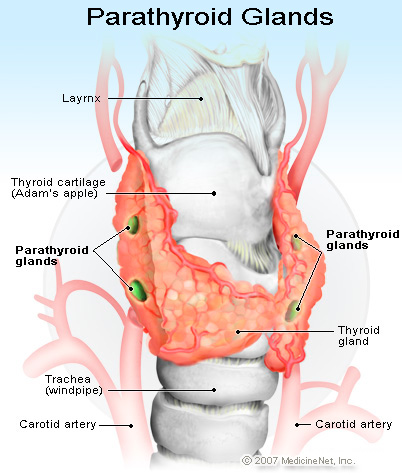 Hyperparatyroidizmus
Primárny
Nadprodukcia parathormónu (PTH) – adenóm, karcinóm
Sekundárny 
zvýšená sekrécia PTH ako odpovede na hypokalcémiu (kompenzačná)

Symptómy
Bolesť svalov, svalová slabosť
kamene, zlyhanie obličiek
hypertenzia
osteomalácia, osteoporóza, arthritída
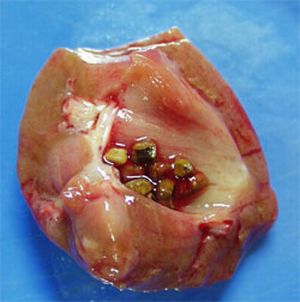 nefrolitiáza
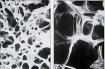 osteoporóza
Hypoparatyroidizmus
Znížená produkcia parathormónu (PTH)

Pričiny: chirirgické odstránenie, trauma, autoimunita, DiGeorgeov sy.

Symptómy
hypokalcémia
tetánia
Deformácie kostí

Pseudohypoparatyroidizmus
Rezistencia na PTH (mutácie receptora alebo G-proteínu)
Poruchy funkcie pohlavných žliaz
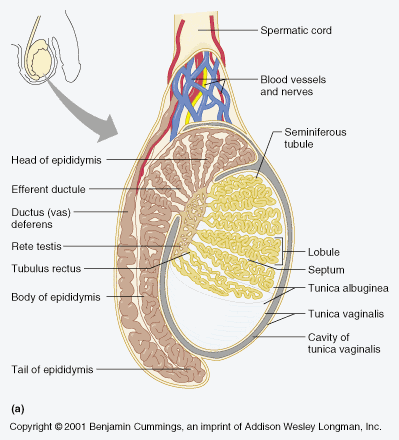 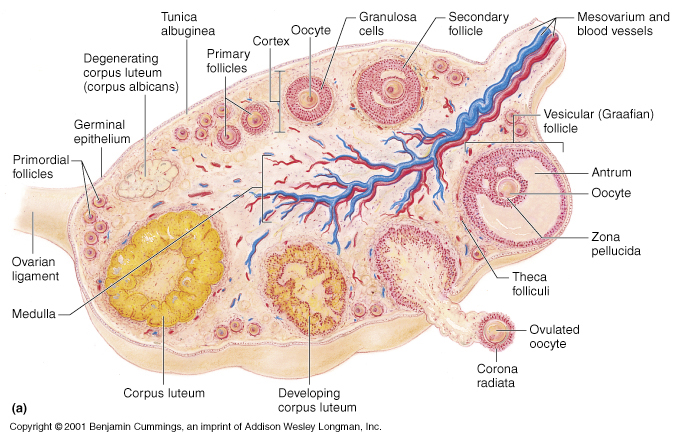 Poruchy funkcie testes
Primárny hypogonadizmus
chromozómové aberácie - Klinefelterov syndróm
kongenitálna hypoplázia
poškodenie gonád - chrurgické, ožiarením, infekčné
Sedundárny hypogonadizmus
panhypopituitarizmus
parciálny hypopituitarizmus - FSH, LH
Terciárny hypogonadizmus
sy. testikulárnej feminizácie

Príznaky
porucha diferenciácie poklavia
porucha vývoja testes - poruchy spermatogenézy- neplodnosť
rôzne stupne feminizácie
Sy. testikulárnej feminizácie (XY ženy)
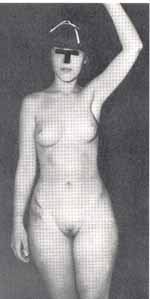 Morissov sy.
sy. androgénovej insenzitivity
porucha alebo chýbanie receptorov pre androgény

Genotyp mužský
Primárne pohlavné znaky mužské (semenníky) ale dysgenéza
Fenotyp ženský
Sekundárne pohlavné znaky ženské
Chýbanie ochlpenia
Poruchy funkcie ovárií
Primárny hypogonadizmus
chromozómové aberácie - Turnerov syndróm
kongenitálna hypoplázia
enzýmové deficity
poškodenie gonád - chrurgické, ožiarením, infekčné
Sekundárny hypogonadizmus
panhypopituitarizmus
parciálny hypopituitarizmus - FSH, LH

Príznaky
porucha vývoja sekundárnych pohlavných znakov
amenorea, sterilita
hirzutizmus až virilizmus
Poruchy endokrinného pankreasu
Diabetes mellitus
	...ale to už je iná prednáška...